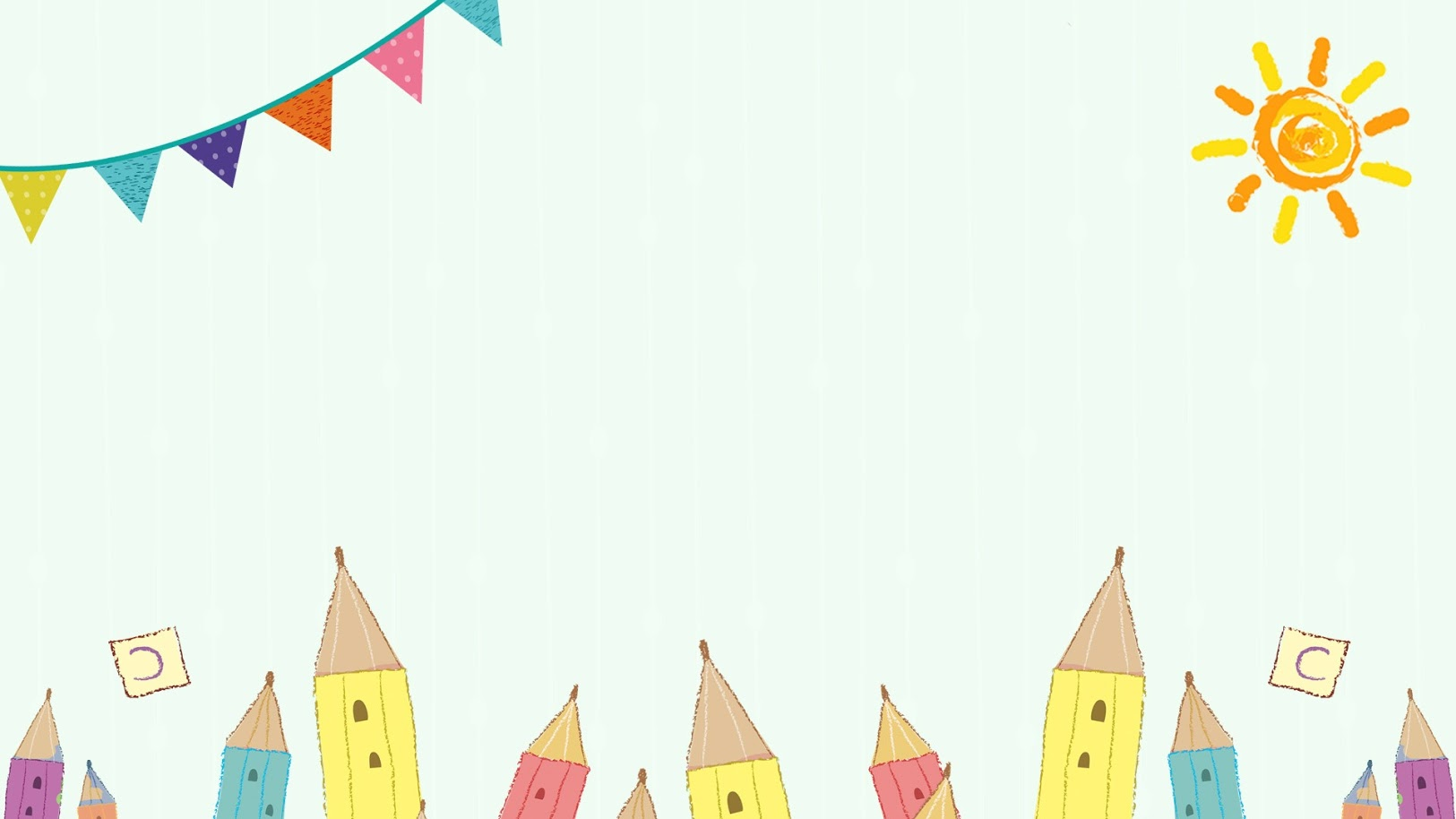 UBND HUYỆN GIA LÂM
TRƯỜNG MẦM NON HOA SỮA
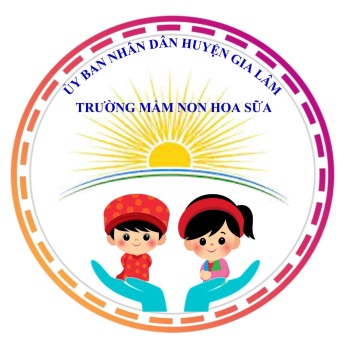 TẠO HÌNH: IN HÌNH LÁ CÂY
(Đề tài)
LỚP MẪU GIÁO BÉ
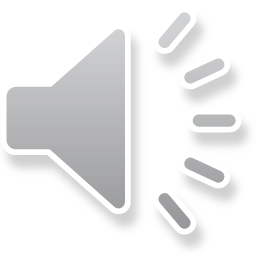 Bài hát: LÁ XANH
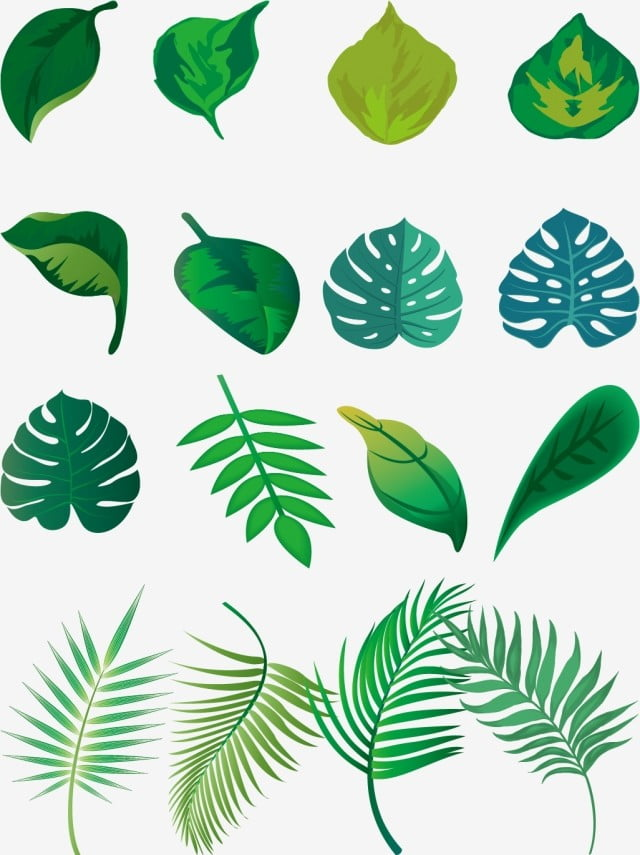 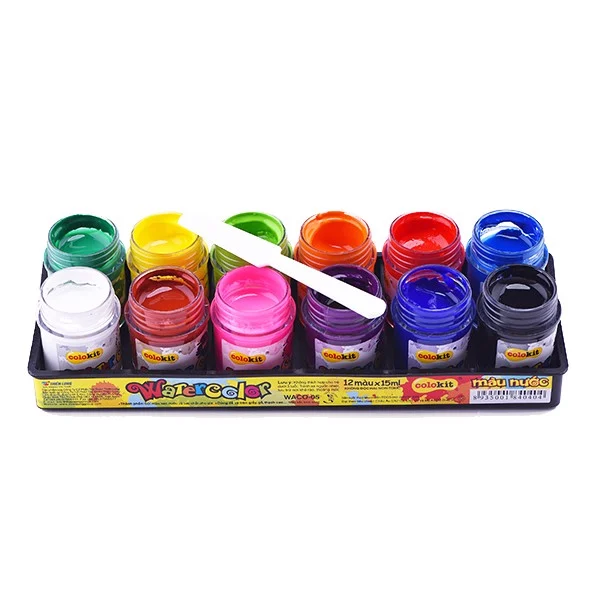 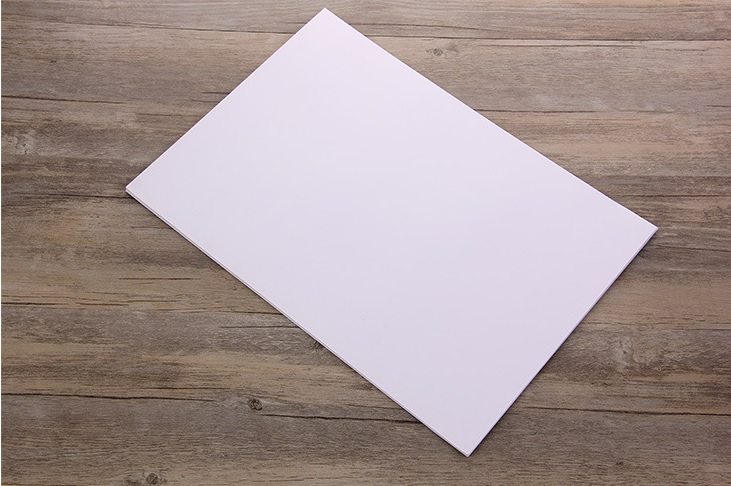 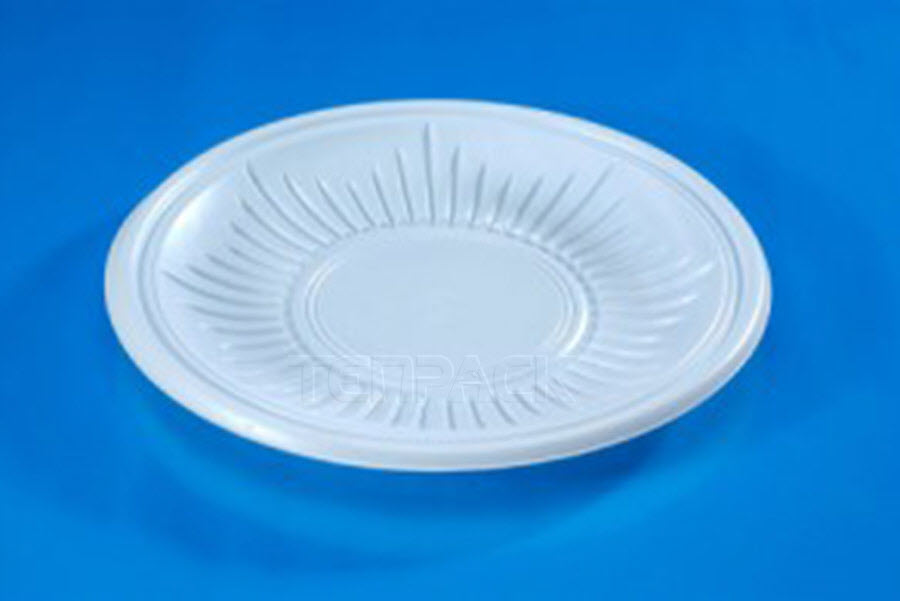 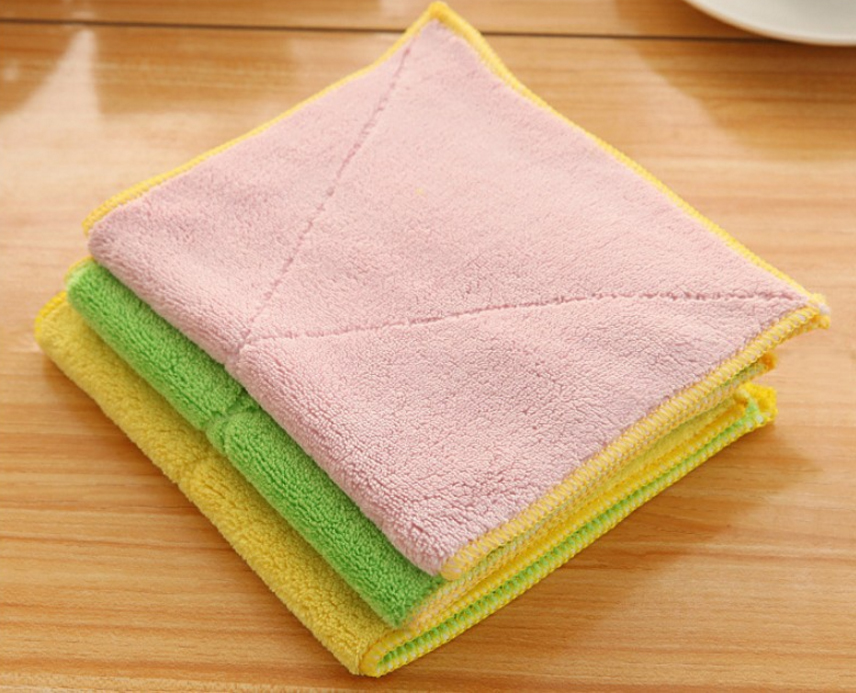 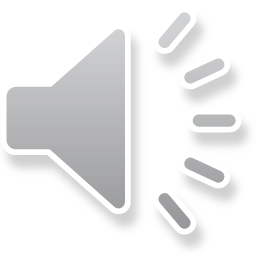 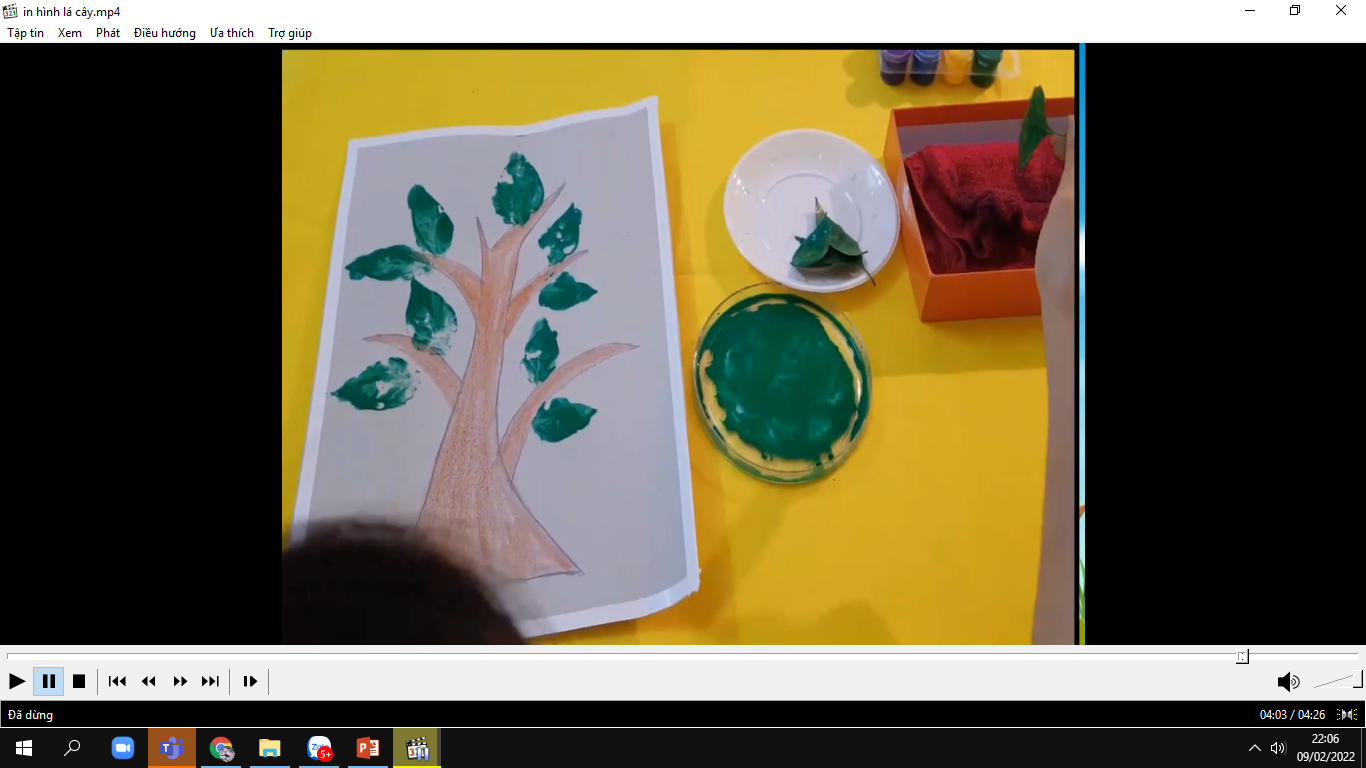 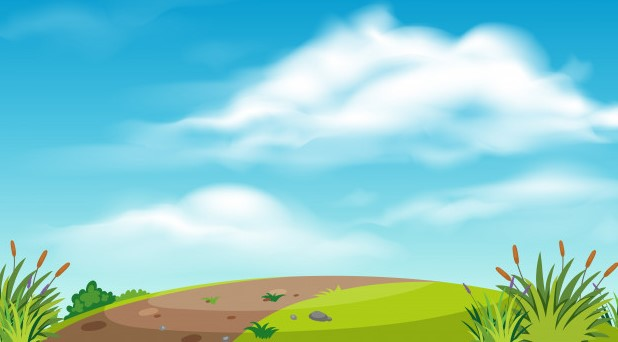 Xin chào và hẹn gặp lại với bài học sau!!!!
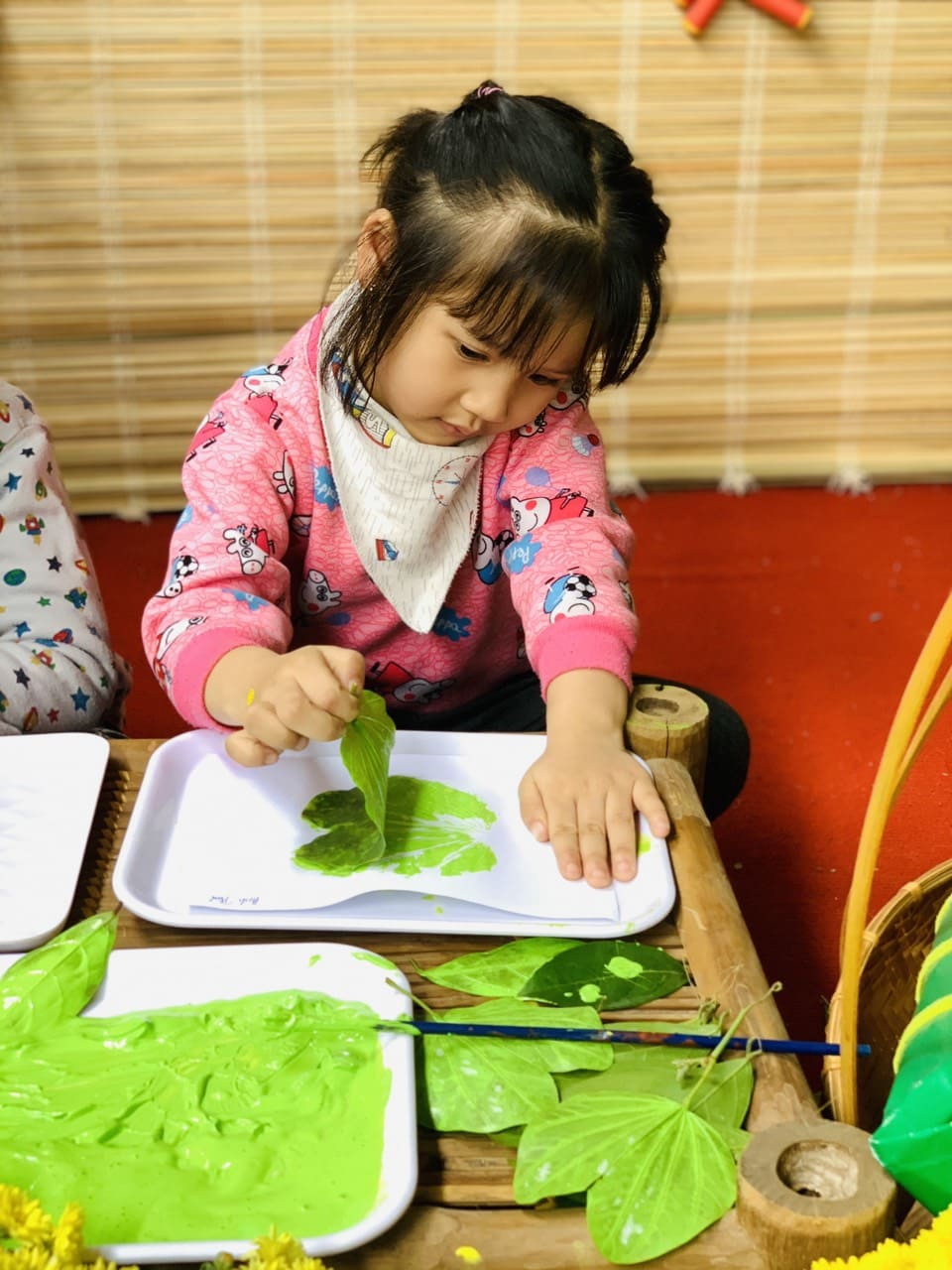 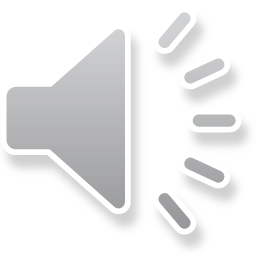